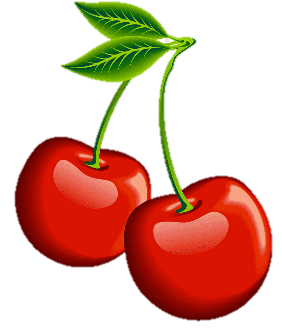 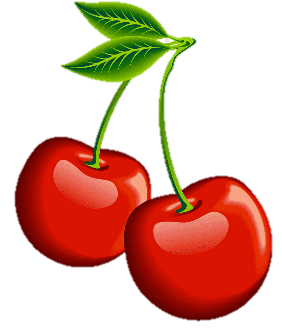 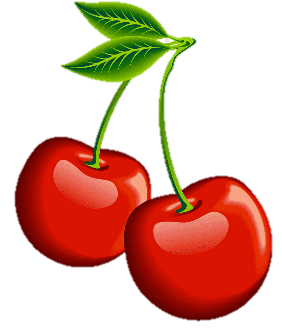 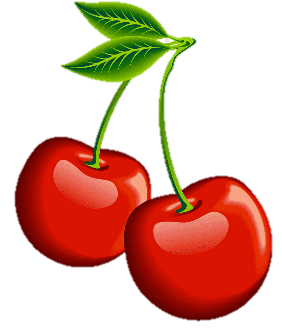 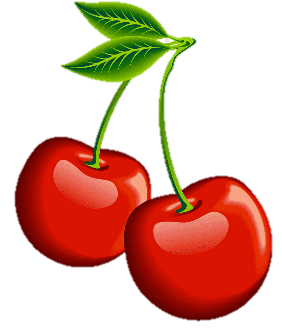 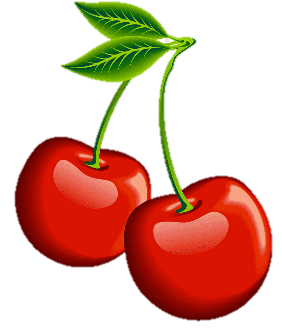 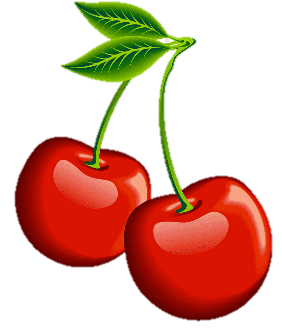 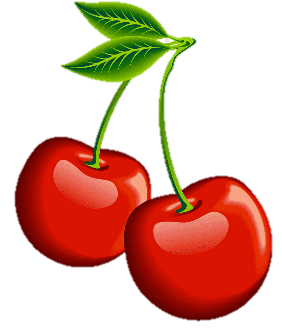 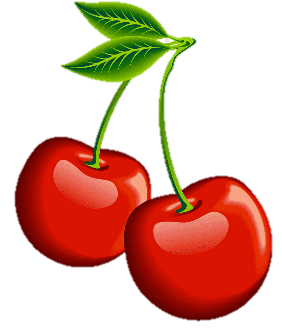 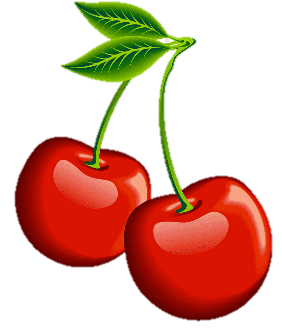 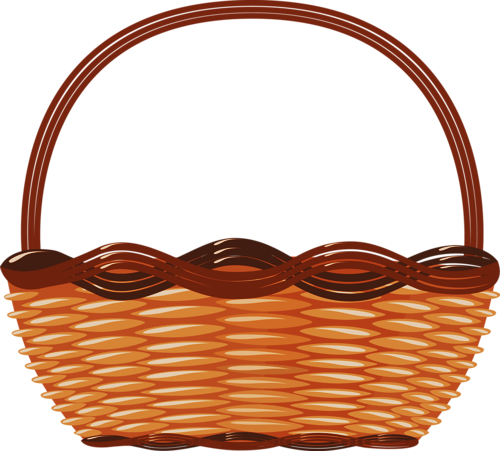 16, 18
10, 12, 14,  …
8
2 · …=16
8·2=16
16:2=8   16:8=2
9
2 ·…  = 18
9·2=18
18 : 2 = 9   18 : 9 = 2
Запиши значение каждого выражения.
2·6
2·4
2·5
2·3
2·1
2·2
8
6
10
2
12
4
2·7
2·10
2·8
2·9
16
18
20
14
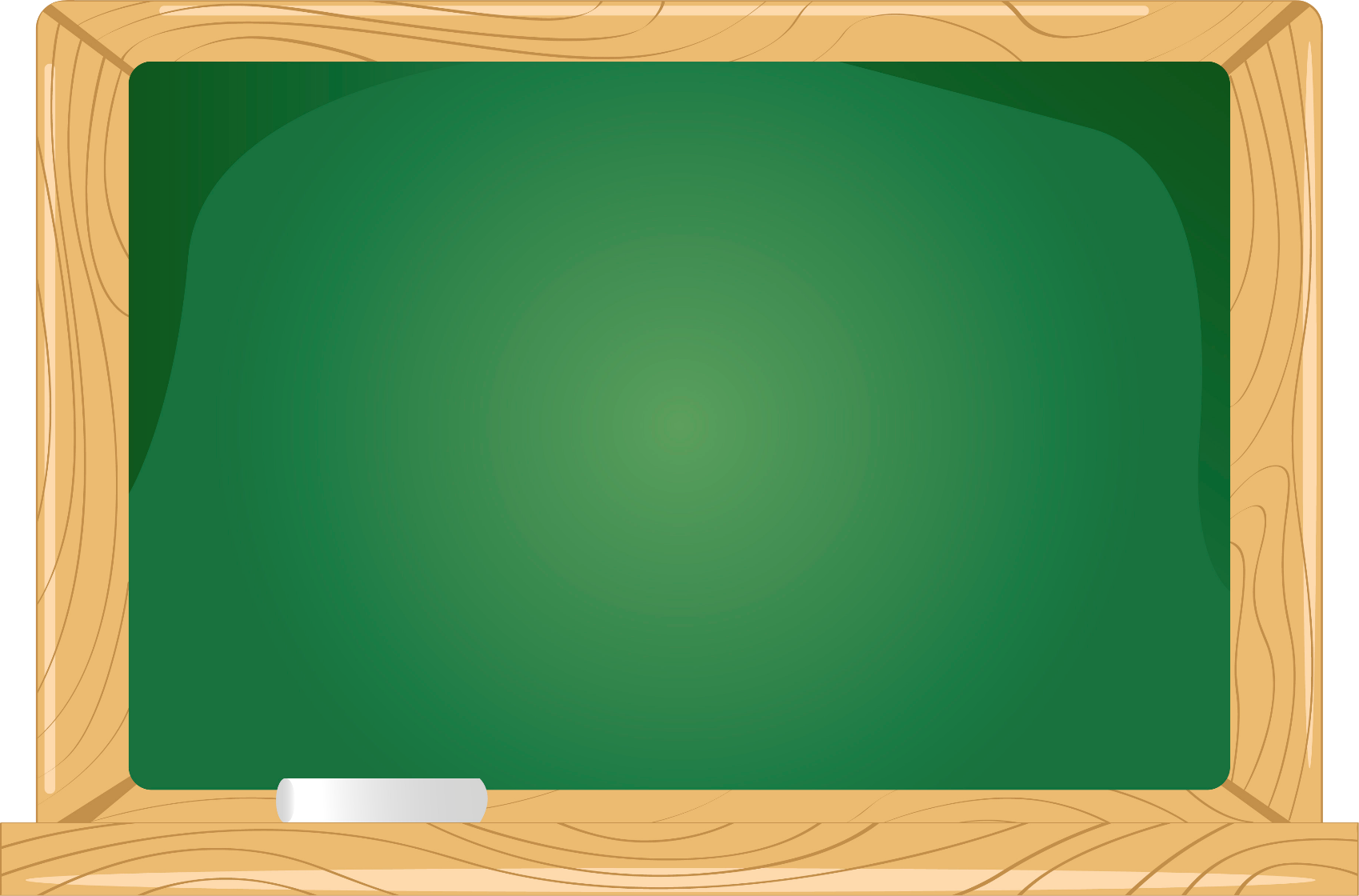 Умножение и деление на 3
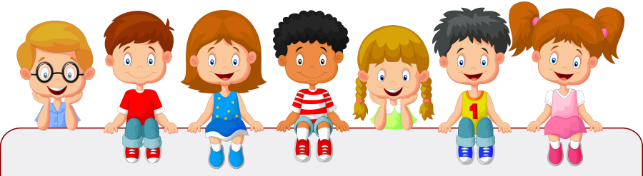 3·1=
3·2=
3·3= 
3·4= 
3·5= 
3·6= 
3·7= 
3·8= 
3·9= 
3·10=
9
9:3
12:3
15:3
18:3
21:3
24:3
27:3
12
4·3
5·3
6·3
7·3
8·3
9·3
12:4
15:5
18:6
21:7
24:8
27:9
15
18
21
24
27
Составь задачу к каждому выражению и запиши, что ты узнаешь, вычисляя значение каждого выражения.
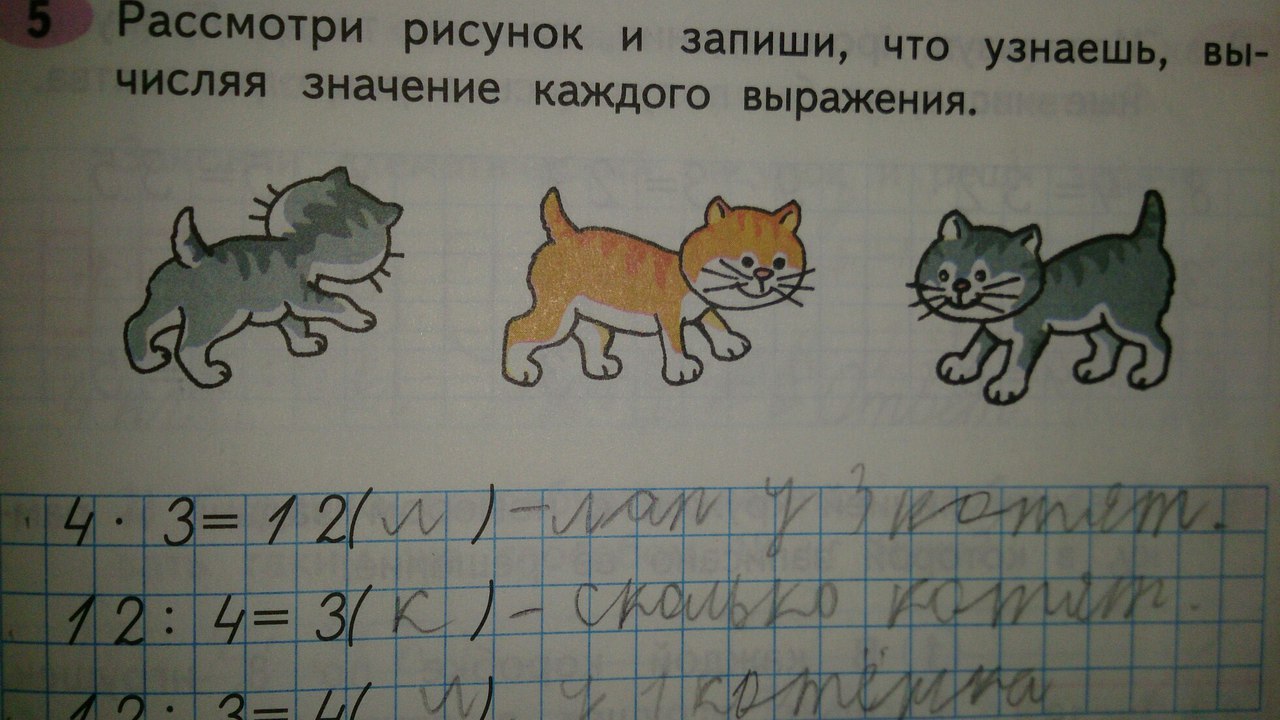 1. 4·3=12 ( л. ) –  
2. 12:4=3 ( к. ) – 
3. 12:3=4 ( л. ) –
лап у трёх котят
сколько котят
у 1 котёнка
Вставь пропущенные цифры, чтобы получились верные равенства.
3
1. 3· … = 9
2. … : 5 = 3
3. … · 3 = 21
4. … : 3 = 6
5. 3· … = 24
15
7
18
8